Research Methods
Interviews
Structured
Unstructured
Semi-structured
Structured Interviews:

 Based on a pre-coded list of questions – the ‘interview schedule’

 Interviewer asks the same questions in the same order to each participant

 Does not probe beyond answers 

 More of a question and answer session
The General Household/Lifestyle Survey

 To present a picture of households, family and people in Great Britain since 1971

 Conducted annually from a sample of people and households in Great Britain

 Family life, housing, employment, health etc
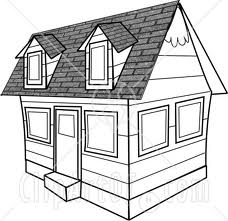 Unstructured Interviews:

A ‘guided conversation’

Follows a general list of topics to cover, but few (if any) pre-coded questions

Generally using open-ended questions to obtain in-depth answers from participants
Ann Oakley (1981) From Here To Maternity:

 Studied the experience of becoming a mother in British society

 Found that unstructured interviews helped her develop close relationships of trust and openness

 Allowed women to speak openly and personally about motherhood
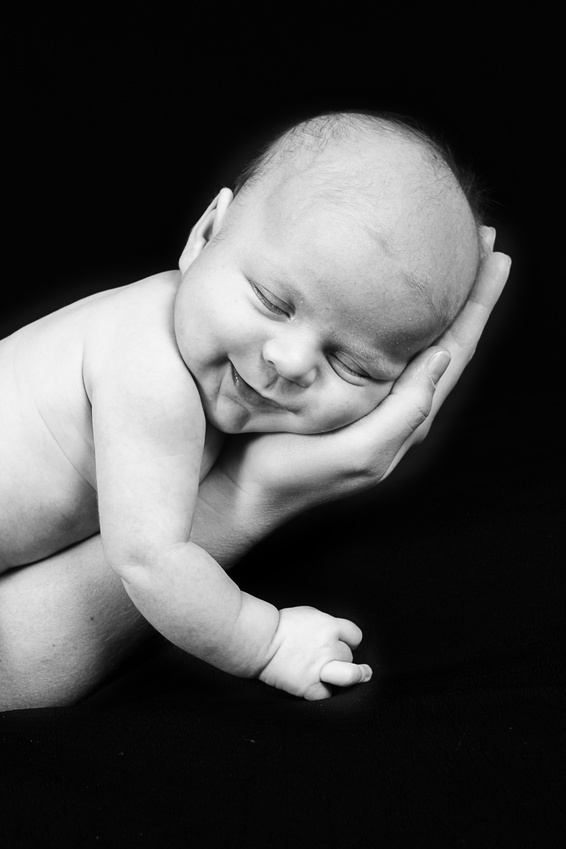 Semi-structured Interviews:

Falls in between structured and unstructured

Interview focuses on pre-set topics but often without pre-set questions

Some questions regarding social characteristics of participant may be pre-set
Advantages of structured interviews
Advantages of unstructured interviews
Disadvantages of unstructured interviews
Disadvantages of structured interviews
Advantages of using structured interviews...
Produces comparable and quantifiable data
Suitable for simple, straightforward, factual information
Less interviewer bias as more formal
As structure is the same, it gives good reliability
Less time consuming (than unstructured) so can use a larger sample = more representativeness

(CAN ALSO COMPARE TO QUESTIONNAIRES)
Disadvantages of using structured interviews...
Respondent unable to go into depth with answers = producing less valid data
Has to choose answer from a set of responses already chosen for them by interviewer, so the researcher is imposing their choices on the participant (validity?)
Not good for researching sensitive subjects or sensitive groups
Advantages of using unstructured interviews...
Useful for researching sensitive groups and sensitive subjects (Fielding 1993, Dobash & Dobash 1980)
Respondent can develop answers and direct interview to areas that interest them
If feel at ease, more likely to open up and speak truthfully 
High validity
Suitable for discovering meanings, values, beliefs, attitudes and opinions that are usually difficult to express
Disadvantages of using unstructured interviews...
Interviewer bias
Social desirability (both of these impact on the validity of the data)
Do people tell the truth? Validity
Time consuming to conduct and analyse 
This often means using a smaller sample = representativeness
Hard to replicate study = low in reliability
Hard to compare the data as it’s qualitative